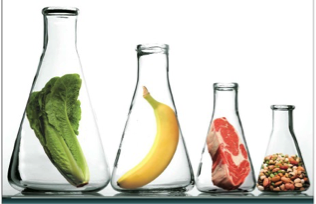 GIDALARDA TEMEL İŞLEMLER
ANKARA ÜNİVERSİTESİ
KALECİK MESLEK YÜKSEKOKULU
ÖĞRETİM GÖREVLİSİ NİLGÜN BAŞAK TECER
nbtecer@ankara.edu.tr
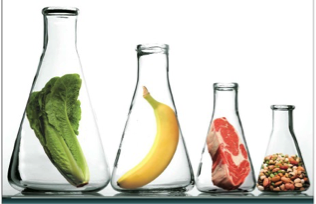 Işınlama (Radyasyon)
Radyasyon, elektromanyetik dalgalar veya parçacıklar biçimindeki enerji yayımı ya da enerji aktarımıdır. Bilindiği gibi maddenin temel yapısı atomlardan meydana gelmektedir. Atom ise proton ve nötronlardan oluşan bir çekirdek ile bunun çevresinde dönen elektronlardan oluşur. Herhangi bir maddenin atom çekirdeğindeki nötronların sayısı proton sayısına göre oldukça fazla ise bu tür maddeler oldukça kararsız bir yapı göstermekte ve çekirdeğindeki nötronlar alfa, beta, gama ve x- ışınları (röntgen ışınları) gibi ışınlar yayarakparçalanmaktadır. Çevresine bu şekilde ışık yayarak parçalanan maddelere “radyoaktifmadde” çevreye yayılan alfa, beta, gama ve x- ışınları gibi ışınlara ise “radyasyon” adı verilmektedir.
IŞINLAMA YÖNTEMİ İLE MUHAFAZA
Radyasyon şu şekilde sınıflandırılabilir:
İyonlaştırıcı olmayan (iyonize olmayan) elektromanyetik radyasyon: Ultraviyole (UV) ışınları, mikrodalga ışınları, radyo dalgaları vb.

İyonlaştırıcı (iyonize) elektromanyetik radyasyon: X-ışınları, alfa ışınları, gama ışınları, beta ışınları ve hızlandırılmış elektron (elektron hızlandırıcılar) ışınları vb.
IŞINLAMA YÖNTEMİ İLE MUHAFAZA
Gıda ışınlama işlemi için; 
	“Gıdalarda bozulmaya sebep olan mikroorganizmalar ve biyokimyasal olayların miktar ve faaliyetlerinin engellenmesi, azaltılması, yok edilmesi, gıdaların raf ömürlerinin uzatılması; olgunlaşma süresinin kontrolü veya müteakip işlemlerdeki istenen değişiklikleri sağlamak amaçlarından biri veya birkaçı için belirlenmiş ışınlama dozunda, uygun teknolojik ve hijyenik koşullarda yapılır.” ifadeleri kullanılmaktadır.

   Işınlama sırasında ürünlerin ısısı sadece 1–2 derece arttığından bu yöntem soğuk pastörizasyon yöntemi olarak da tanımlanmaktadır.
IŞINLAMA YÖNTEMİ İLE MUHAFAZA
Gıda ışınlaması;

Mikroorganizmaların, parazitlerin ve böceklerin gelişimini engellemek,
Çürüme ve bozulmadan kaynaklanan zararları azaltmak,
Gıda zehirlenmesi ve hastalıklara neden olan mikroorganizmaları kontrol altına almak, 
Filizlenmeyi önlemek,
Olgunlaştırmayı geciktirmek,
Depolama ve dağıtım sırasında oluşabilecek ciddi kayıpları önlemek,
Ürünlerin kalitesini ve raf ömrünü artırmak amacıyla iyonlaştırıcı enerji kullanılarak uygulanan bir yöntemdir.
IŞINLAMA YÖNTEMİ İLE MUHAFAZA
Etiketleme: Işınlanmış gıdalar için önceden paketlenmiş olsun veya olmasındüzenlenecek nakliye belgelerinde;

Işınlanma yapmasına izin verilen tesisin adı,
Işınlanma tarihi,
Işınlanma dozu,
Parti numarası belirtilir.
   Işınlanmış ve tüketime hazır olarak ambalajlanmış gıda ambalajı üzerinde gıdanın isminin yanında yeşil-beyaz renkli uluslararası gıda ışınlama sembolünün bulunması zorunludur.
IŞINLAMA YÖNTEMİ İLE MUHAFAZA
IŞINLAMA YÖNTEMİ İLE MUHAFAZA
Uluslararası gıda ışınlama sembolü
Gıdaların muhafazasında gama ışınları, x-ışınları, hızlanmış elektron, ultraviyole ve mikrodalga ışınları kullanılmaktadır. Bunlardan en yaygın olarak kullanılanı gama ışınlarıdır.
Kısa dalga boyuna sahip yüksek enerjili elektromanyetik ışınlardır.
Radyoaktif özellik vermezler.
Ambalajlanmış gıdaların ışınlanmasında,
Patates, soğan, sarımsak gibi gıdalarda çimlenmeyi önlemek,
Baharat ve hububatta böcekleri ve larvalarını öldürmek,
Meyvelerin küflenmelerini önlemek amacıyla kullanılır.
X-ışınlarının malzeme giriciliği ve doz hızı yüksek olduğu için ışınlama süresi kısadır. Çeşitli yoğunluktaki ürünler tek ve birbirinden bağımsız olarak ışınlanabilir.
IŞINLAMA YÖNTEMİ İLE MUHAFAZA
Elektron hızlandırıcılarının malzemeye giriciliği düşüktür. Bu nedenle küçük boyutlu ve yoğunluğu düşük olan ürünler ışınlanır. Doz hızı yüksek olduğu için ışınlama süresi kısadır. Çeşitli yoğunluktaki ürünler tek ve birbirinden bağımsız olarak ışınlanabilir.
Ultraviyole ışınlar, elektromanyetik ışınlar olup oldukça düşük enerjili ışınlardır. Bu yüzden yüzeyde bulunan mikroorganizmalar üzerinde etkilidir. Ultraviyole ışınları;
Ambalaj materyallerinin ve içme suyunu sterilizasyonunda,
Gıda depolarında hava ve yüzeydeki mikroorganizmaları öldürmede,
Ekmek, kek gibi fırın ürünlerinin yüzeyindeki küflenmenin önlenmesinde,
Alet ve ekipmanların sterilizasyonunda kullanılır.
IŞINLAMA YÖNTEMİ İLE MUHAFAZA
Mikrodalga enerjisi ise iyonize radyasyona benzemeyen ısıtma ya da ısı oluşturma özelliği ile diğer ısısal işlemlere ek ya da yardımcı olarak kullanılan bir enerji türüdür.Mikrodalgalar gıda endüstrisi;

Bazı gıdaların kurutulmasında,
Mikroorganizmaların öldürülmesinde kullanılmaktadır.

   Işınlamada kullanılan düzeneklerin kesikli ve sürekli çalışan tipleri bulunmaktadır.Işınlama işleminde gıda, ışın kaynaklarından istenilen dozda ışın alabilecek şekilde yerleştirilir.
IŞINLAMA YÖNTEMİ İLE MUHAFAZA
Işınlama

Baharatlar,
Taze ve dondurulmuş meyveler,
Sebze ve meyve suları,
Soğan, sarımsak,
Pirinç, baklagiller, tahıl ve ürünleri,
Patates,
Sert kabuklular,
Salça,
Et, kanatlı ve ürünleri,
Taze ve kurutulmuş deniz ürünleri,
Çikolata,
Çay ve ekstratlarında kullanılmaktadır.
    Ülkemizde başta baharat olmak üzere kurutulmuş sebzeler, bazı kuru yemişler, (badem, hurma, çam fıstığı, kuş üzümü) balık, tavuk eti, karides ve işkembe ışınlama yöntemi ile muhafaza edilmektedir.
IŞINLAMA YÖNTEMİ İLE MUHAFAZA
Radyasyon dozu: Gıda tarafından absorbe edilen (soğurulan) enerji miktarıdır.
Işınlama dozu: Bir gıda ürününün birim hacmi tarafından absorbe edilen radyasyon enerjinin miktarıdır. Bu amaçla uluslararası birimler sistemi (SI), Gray (Gy) birimi kullanılmaktadır. En çok kullanılan ise Gray (Gy)dır.
Gray (Gy): İyonize radyasyonun maddenin birim kütlesinin absorbe ettiği enerji miktarıdır.
1 Gray (1 Gy): İyonize radyasyon etkisinde kalan homojen bir maddenin 1 kg’ına verilen 1 joule enerji miktarıdır (1 Gy = 1 J/kg).
Kilo Gray (k Gy): Işınlanan gıdanın 1 kg başına absorblanan ortalama radyasyon enerjisinin kilojoule olarak miktarıdır.
	Her farklı tür gıda için uygun dozun verilmesi çok önemlidir.
IŞINLAMA YÖNTEMİ İLE MUHAFAZA
Mikroorganizmalar radyasyonun direkt ve indirekt etkisi sonucunda ölürler. Ölüm logaritmik olarak seyretmektedir. Mikroorganizmaların radyasyona karşı direnci üzerine çeşitli faktörler etkilidir.

Bunlar;
Işınlamanın dozu,
Mikroorganizmanın cinsi,
Spor veya vejetatif formda oluşu,
Ortamın bileşimi,
Hücrelerin dayanıklılığı ve kendilerini onarabilmeleri,
Gıdaların kimyasal kompozisyonu,
Gıdaların içinde bulunduğu atmosfer koşulları,
pH’ı,
Sıcaklıktır.
Sıcaklık arttıkça daha düşük ışınlama dozu ile istenen steriliteye ulaşılabilmektedir.
IŞINLAMA YÖNTEMİ İLE MUHAFAZA
DİNLEDİĞİNİZ İÇİN TEŞEKKÜRLER…